n
i
l
E
g
s
h
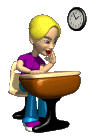 Why do we study English?
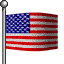 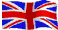 http://aida.ucoz.ru
English language
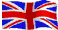 a language of business, science
it's the official voice of the air and sea 
a language of tourists
a language of communication
a language of foreign literature
a language of foreign culture
a language of computers and Internet
19.03.2013
2
Studying English
HOW can we study English
WHERE can we study English
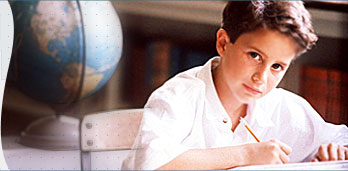 19.03.2013
3
studying at school
studying at a language school in the UK or the USA
communicating with native speakers 
by correspondence with a pen friend 
watching English movies 
reading English newspapers/magazines/books
 at special English courses
traveling around the world
with the help of Internet
19.03.2013
4
The role of Internet
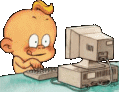 www.linguamania.ru
www.language.ru/Test/Test.html
www.englishlearner.com/tests/test.html
www.englishlearner.com/hangman/index.html
www.clicknkids.com/Phonics.asp
www.dailystep.com
19.03.2013
5
Why do we study English
to communicate with people of the world 
to understand films and songs in English 
to study at a university (college) 
it is useful when you travel 
it gives a chance to meet new people 
to do business 
to get a better job
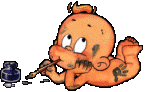 19.03.2013
6